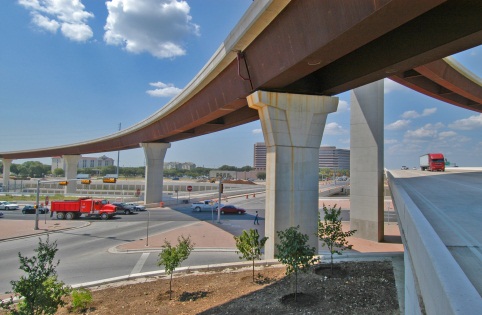 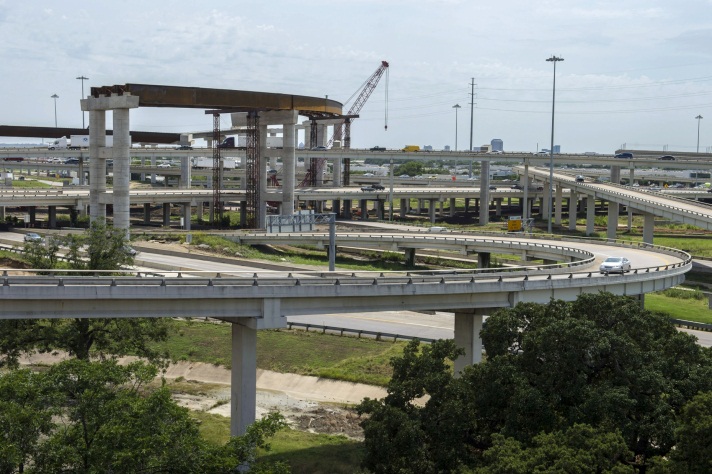 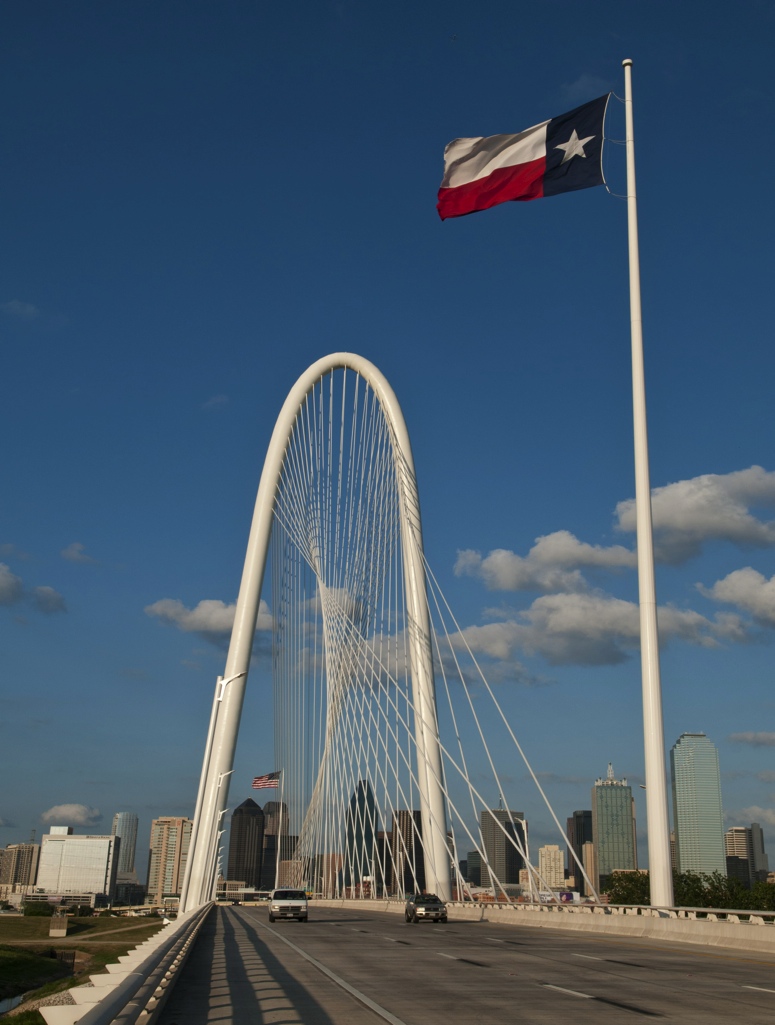 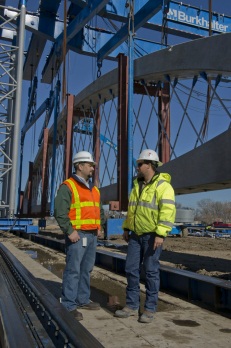 Highway bridge Program
Improving the Safety of Off-System Bridges in Texas
Table of Contents
1
Introduction
3
2
Funding
5
3
Programming Process
10
4
Bridge Condition Performance Measure
24
5
Condition of Texas Bridges
25
6
Comparison to Other States
33
7
Historic Off- System Bridges
34
8
Questions
45
2
Introduction
Definitions
Bridge: 	A structure erected over a depression or an obstruction, such as 		water, a highway or a railway, that carries traffic and has an 	opening of more than 20-feet between faces of abutments

On-System Bridge: On a designated state highway route (i.e. interstate 	highways, farm to market roads, state highways, US highways)
	State owned and maintained
	Examples: IH 10, FM 2222, SH 6, Loop 410, US 183, etc

Off-System Bridge: On a road that is NOT part of the designated state 	highway system and is under the direct jurisdiction of the local 	government (i.e. county roads and city streets)
	Owned and maintained by local government
	Examples: Danforth Rd, County Rd 260, Holly Street, etc
3
[Speaker Notes: Current federal legislation, Moving Ahead for Progress in the 21st Century Act (MAP-21), no longer has a specific highway bridge program; HOWEVER, it  does require the States to meet specific performance standards concerning bridges and bridge conditions. 

http://www.dot.gov/map21


TxDOT has continued the highway bridge program as a state program as a means of meeting the performance standards outline in the federal legislation and until FHWA develops further guidance on how the performance measures are to be implemented and evaluated.]
Introduction
Highway Bridge Program (HBP)
What:	TxDOT’s program for using federal Surface Transportation Program 	(STP) funds for the rehabilitation/replacement of eligible bridges on 	pubic roads
Where:	For publicly owned bridges statewide
When:	Established in 1978 through federal legislation; and
	Annual program calls for funding projects in 4 to 5 year 	development plans
Why:	To increase the safety of bridges
4
[Speaker Notes: Current federal legislation, Moving Ahead for Progress in the 21st Century Act (MAP-21), no longer has a specific highway bridge program; HOWEVER, it  does require the States to meet specific performance standards concerning bridges and bridge conditions. 

http://www.dot.gov/map21


TxDOT has continued the highway bridge program as a state program as a means of meeting the performance standards outline in the federal legislation and until FHWA develops further guidance on how the performance measures are to be implemented and evaluated.]
Funding
Overview
HBP is fiscally constrained to $230M per fiscal year
$60M – Off-system

Federal funds require a participation match of 20%
Off-system:	80% - Federal
10% - State
10% - Local
-or-
	80% - Federal
   20% - State*

* If approved in accordance with §15.55(d) of the Texas Administrative Code
5
[Speaker Notes: Highway Bridge Program (HBP) Funds :
are a subset to TxDOT’s CATEGORY 6 FUNDING category outlined in the Unified Transportation Plan (UTP) which is TxDOT’s 10-year plan to guide transportation project development.

http://www.txdot.gov/inside-txdot/division/transportation-planning/utp.html 

Federal legislation requires a 20% State or Local funding match for rehabilitating/replacing bridges.  To assist the local governments in the State has elected to pay 10% of the local government match thereby leaving the local government responsible for the remaining 10% (or Economically Disadvantage Amount – for more information on how to apply for EDC status please contact the local TxDOT district office).]
Funding
Overview
Fiscally constrained at $230M per fiscal year
$60M – Off-system
Federal funds require a 20% cost participation match
Off-system projects (80% federal, 10% state, 10% local)

Local funding participation alternatives
Payment match
Full 10%
Economically Disadvantage Counties program (EDC)
State Infrastructure Bank (SIB)
Participation Waived Project / Equivalent Match Project program (PWP/EMP)
6
[Speaker Notes: Local funding participation may be accomplished in the following ways:

-Payment match
10% participation amount using funding on hand
EDC – adjustment to the local participation amount set by Texas Transportation Minute for a county that, in comparison to other counties in the state (must meet all three):
Below average per capita taxable property value;
Below average per capita income; AND,
Above average unemployment
Cities within an EDC may receive higher percentage adjustments beyond their county’s adjustment under two conditions:
Have a local economical development sales tax
Yes – take an additional 5%
No – no additional %
Population (x) is less than 5000
x < 1000 	= 5%
1000 < x <  2000 	= 4%
2000 < x <  3000 	= 3%
3000 < x <  4000 	= 2%
4000 < x <  5000 	= 1%
> 5000 	= 0%
SIB Loans – revolving account in the State Highway Fund form which loans may be made to local governments for funding critical projects like bridges

- PWP/EMP program 
	State provides up to a 10% contribution towards their funding match provided the local 	government does structural improvement work on other deficient bridge(s) or cross-drainage structures in a dollar amount equal to their 10% or EDC match.
EMP work must be approved in writing by the District PRIOR to the work being performed.]
Funding
Advanced Funding Agreement (AFA)
Must be executed between the state and local government before any work, either preliminary engineering or construction, can be performed. 
Specifies the responsibilities of the parties in the performance and funding of the work, 
Defines the contributions of the local government for its share of the project funding responsibilities. 
Local government contributions can be either:
advance payments (escrow payments) or
work performed under the Participation Waived/Equivalent-Match Project Program (PWP/ EMP).
7
[Speaker Notes: Local funding participation may be accomplished in the following ways:

-Payment match
10% participation amount using funding on hand
EDC – adjustment to the local participation amount set by Texas Transportation Minute for a county that, in comparison to other counties in the state (must meet all three):
Below average per capita taxable property value;
Below average per capita income; AND,
Above average unemployment
Cities within an EDC may receive higher percentage adjustments beyond their county’s adjustment under two conditions:
Have a local economical development sales tax
Yes – take an additional 5%
No – no additional %
Population (x) is less than 5000
x < 1000 	= 5%
1000 < x <  2000 	= 4%
2000 < x <  3000 	= 3%
3000 < x <  4000 	= 2%
4000 < x <  5000 	= 1%
> 5000 	= 0%
SIB Loans – revolving account in the State Highway Fund form which loans may be made to local governments for funding critical projects like bridges

- PWP/EMP program 
	State provides up to a 10% contribution towards their funding match provided the local 	government does structural improvement work on other deficient bridge(s) or cross-drainage structures in a dollar amount equal to their 10% or EDC match.
EMP work must be approved in writing by the District PRIOR to the work being performed.]
Funding
Participation Waived Project/Equivalent Match Projects
The local match requirement for off-system bridge program projects may be waived by participation in the PWP/EMP. 
Local government agrees to use local funds to perform structural or other safety improvement work on other load-carrying deficient bridges or cross-drainage structures in its jurisdiction. 
Must have a dollar value at least equivalent to the required local match participation or local participation as adjusted under the EDC provision.
Requirements defined in 43 TAC Section 15.55(d)
8
[Speaker Notes: Local funding participation may be accomplished in the following ways:

-Payment match
10% participation amount using funding on hand
EDC – adjustment to the local participation amount set by Texas Transportation Minute for a county that, in comparison to other counties in the state (must meet all three):
Below average per capita taxable property value;
Below average per capita income; AND,
Above average unemployment
Cities within an EDC may receive higher percentage adjustments beyond their county’s adjustment under two conditions:
Have a local economical development sales tax
Yes – take an additional 5%
No – no additional %
Population (x) is less than 5000
x < 1000 	= 5%
1000 < x <  2000 	= 4%
2000 < x <  3000 	= 3%
3000 < x <  4000 	= 2%
4000 < x <  5000 	= 1%
> 5000 	= 0%
SIB Loans – revolving account in the State Highway Fund form which loans may be made to local governments for funding critical projects like bridges

- PWP/EMP program 
	State provides up to a 10% contribution towards their funding match provided the local 	government does structural improvement work on other deficient bridge(s) or cross-drainage structures in a dollar amount equal to their 10% or EDC match.
EMP work must be approved in writing by the District PRIOR to the work being performed.]
Funding
Participation Waived Project/Equivalent Match Projects (continued)
The District receives and considers the completed request for waiver from the Local Government according to requirements of 43 TAC Section 15.55(d). 
If the request for waiver meets all requirements and approval is appropriate, the District advises the Local Government in writing of approval. 
Execute an AFA for the project. 
The District keeps a file of all waivers and EMP projects
Local governments have 3 years to accomplish EMP projects from the time of contract award of the PWP
If not the five-year period for exclusion of the Local Government from such waivers may be invoked, or an extension requested from the Bridge Division.
9
[Speaker Notes: Local funding participation may be accomplished in the following ways:

-Payment match
10% participation amount using funding on hand
EDC – adjustment to the local participation amount set by Texas Transportation Minute for a county that, in comparison to other counties in the state (must meet all three):
Below average per capita taxable property value;
Below average per capita income; AND,
Above average unemployment
Cities within an EDC may receive higher percentage adjustments beyond their county’s adjustment under two conditions:
Have a local economical development sales tax
Yes – take an additional 5%
No – no additional %
Population (x) is less than 5000
x < 1000 	= 5%
1000 < x <  2000 	= 4%
2000 < x <  3000 	= 3%
3000 < x <  4000 	= 2%
4000 < x <  5000 	= 1%
> 5000 	= 0%
SIB Loans – revolving account in the State Highway Fund form which loans may be made to local governments for funding critical projects like bridges

- PWP/EMP program 
	State provides up to a 10% contribution towards their funding match provided the local 	government does structural improvement work on other deficient bridge(s) or cross-drainage structures in a dollar amount equal to their 10% or EDC match.
EMP work must be approved in writing by the District PRIOR to the work being performed.]
Programming Process
Communication between
TxDOT and locals
Eligibility
Listing
Inspections
Inspections
Maintenance
Proposed
bridge lists prioritized & ranked
Project construction
Communication
Program bridges based on program requirements
Project lettings & monitoring funding
Develop projects
10
[Speaker Notes: The entire process is constantly in motion.  Although the program call occurs only once a FY, the process remains fluid to allow for emergencies and other safety concerns that develop mid-cycle.]
Programming Process
2 months
2 months
continuous
continuous
Monthly Monitoring Process
Inspections and Eligibility Process
Project Selection Process

   PART A
Project Selection Process

PART B
Project Development Process
Inspect
Classify
Distribution/ Notification of  Eligibility List
Districts and local officials work together to prioritize and rank candidate bridges  thus  determining which bridges should be submitted for  funding consideration
Execute Advance Funding Agreement
Begin project development
Bridge Division reviews HBP fund balance
Projects may be delayed / accelerated based on funds available and project eligibility
Emergency projects may be added
Districts submit bridge: priority, rank, and estimate for bridges that are to be considered   
Bridge Division prioritizes and ranks bridges submitted on a statewide basis
RESULTS:
A.   Projects proceed as programmed

B.  Project schedules may change

C.  Communication between TxDOT & local entity
RESULT:
Eligibility List for HBP
RESULT:
District Proposed Project Lists
RESULT:
Statewide List of Funded Bridge Projects
RESULT:
Adjustment of Statewide List of Funded Bridge Projects to uphold fiscal constraints
11
[Speaker Notes: How do bridges become eligible for the HBP funds?.....See slide 9

How do the funds get distributed?...See slide 14

The programming process is on-going  and continuous…  Beginning with the inspection of the existing bridge]
Programming Process
2 months
2 months
continuous
continuous
Inspections and Eligibility Process
Project Selection Process

   PART A
Project Selection Process

PART B
Project Development Process
Monthly Monitoring Process
Inspect
Classify
Distribution/ Notification of  Eligibility List
Districts and local officials work together to prioritize and rank candidate bridges  thus  determining which bridges should be submitted for  funding consideration
Execute Advance Funding Agreement
Begin project development
Bridge Division reviews HBP fund balance
Projects may be delayed / accelerated based on funds available and project eligibility
Emergency projects may be added
Districts submit bridge: priority, rank, and estimate for bridges that are to be considered   
Bridge Division prioritizes and ranks bridges submitted on a statewide basis
RESULTS:
A.   Projects proceed as programmed

B.  Project schedules may change

C.  Communication between TxDOT & local entity
RESULT:
Eligibility List for HBP
RESULT:
District Proposed Project Lists
RESULT:
Statewide List of Funded Bridge Projects
RESULT:
Adjustment of Statewide List of Funded Bridge Projects to uphold fiscal constraints
12
[Speaker Notes: Just as there are requirements for funding the rehabilitation/replacement of the nation’s bridges; there is federal law and requirements that outline how bridges are to be inspected.]
Programming Process
Inspections and Eligibility
Basis by which bridge programming is set upon
All publicly owned vehicular bridges are inspected at 24 months intervals (some more frequently)
Inspections must meet federal standards and reported to FHWA

Structurally Deficient (SD)
Functionally Obsolete (FO)
Sufficiency Rating (23 CFR 650.409)

Eligibility Requirements
Structurally Deficient or Functionally Obsolete
And
Sufficiency Rating < 80
(FHWA calculation)
Inspection
Classification
Result:  Eligibility List
13
[Speaker Notes: To answer the first question……How do bridges become eligible for the HBP funds?

All publicly owned vehicular bridges are required to have routine inspections at most every 24 months. Depending on the condition and type, a bridge may be inspected on a more frequent basis.  

Example: Some bridges require special inspections because they are classified as fracture critical (thus requiring fracture critical inspections) and/or scour critical bridges (thus requiring underwater inspections)

Each inspection, which must meet federal standards, evaluates numerous elements of the bridge including its surroundings. It is the combination of the element scores that result in the Sufficiency Rating and bridge condition status of Structurally Deficient or Functional Obsolete.]
Programming Process
Inspections and Eligibility
Structurally Deficient (SD)
Has extreme restriction on load carrying capacity
Has deterioration sever enough to reduce the load carrying capacity from original as-built levels
Requires immediate rehabilitation to remain open
Is closed
Is frequently overtopped during flooding and creates severs traffic delays

Functionally Obsolete (FO)
Bridge width
Load carrying capacity
Vertical or horizontal clearances
Alignment between bridge and approaches

Sufficiency Rating (SR) Formula (calculated)
SR = S1 + S2 + S3 + S4  (# between 0 – 100)
	S1 = Structural Adequacy and Safety (55% - 0%)
	S2 = Serviceability and Functional Obsolescence (30% - 0%)
	S3 = Essentiality for Public Use (15% - 0%)
	S4 = Special Reduction (If S1 + S2 + S1  > 50)
Inspection
Classification
Result:  Eligibility List
14
[Speaker Notes: Structurally Deficient (SD)
Has extreme restriction on load carrying capacity
Has deterioration sever enough to reduce the load carrying capacity from original as-built levels
Requires immediate rehabilitation to remain open
Is closed
Is frequently overtopped during flooding and creates severs traffic delays

Functionally Obsolete (FO)
Bridge Width
Load Carrying Capacity
Vertical Horizontal Clearances
Alignment between bridge and approaches

The formula for determining is fairly complex with the individual elements of the formula based on the following:
SR = S1 + S2 + S3 + S4  (# between 0 – 100)
	S1 = Structural Adequacy and Safety (55% - 0%)
	S2 = Serviceability and Functional Obsolescence (30% - 0%)
	S3 = Essentiality for Public Use (15% - 0%)
	S4 = Special Reduction (If S1 + S2 + S1  > 50)]
Programming Process
Inspections and Eligibility
Eligible for Rehabilitation
Structurally Deficient or Functionally Obsolete
And
Sufficiency Rating < 80




Eligible for Replacement
Structurally Deficient or Functionally Obsolete
And
Sufficiency Rating < 50
Result:  Eligibility List
Eligible for HBP Funding
Bridge Classification
Sufficiency Rating
Not  SD/FO	 OR	81 – 100	Not Eligible
SD/FO	AND	50 – 80	   Eligible for			                     Rehabilitation
SD/FO	AND	 0 – 49	   Eligible for			                      Replacement
15
[Speaker Notes: So once again…. How do bridge become eligible for HBP funds?

Bridges have to meet the program requirements:  SD/FO and have a SR <80….]
Programming Process
2 months
2 months
continuous
continuous
Inspections and Eligibility Process
Project Selection Process

   PART A
Project Selection Process

PART B
Project Development Process
HBP Monthly Monitoring Process
Execute Advance Funding Agreement
Begin project development
Bridge Division reviews HBP fund balance
Projects may be delayed / accelerated based on funds available and project eligibility
Emergency projects may be added
Districts submit bridge: priority, rank, and estimate for bridges that are to be considered   
Bridge Division prioritizes and ranks bridges submitted on a statewide basis
Inspect
Classify
Distribution/ Notification of  Eligibility List
Districts and local officials work together to prioritize and rank candidate bridges  thus  determining which bridges should be submitted for  funding consideration
RESULTS:
A.   Projects proceed as programmed

B.  Project schedules may change

C.  Communication between TxDOT & local entity
RESULT:
Eligibility List for HBP
RESULT:
District Proposed Project Lists
RESULT:
Statewide List of Funded Bridge Projects
RESULT:
Adjustment of Statewide List of Funded Bridge Projects to uphold fiscal constraints
16
[Speaker Notes: Beginning of the selection process = COMMUNICATION!!!!!

Since the funds are for statewide use, the Bridge Division is responsible for managing the funds.  An annual program call for new candidate projects is conducted.  It begins with each TxDOT district receiving a listing of bridges under their purview that meet the eligibility requirements.]
Programming Process
Project Selection Process: Part A
BRG notifies districts of program call based on eligible bridge list
District specific lists in the Bridge Portfolio Management application
Districts work with local officials to
Evaluate currently approved bridges to verify project need and funding
Determine new candidate bridges to submit for consideration
Set bridge priorities and rankings for candidate bridges
Districts update/upload estimates, proposed letting dates, project needs, district/local priorities, and district/local rankings for previously approved bridges and new candidate bridges to be considered for programming
Distribute Eligibility List
Bridge Priorities/Rankings
Statewide Proposed
Bridge Project Listing
17
[Speaker Notes: The districts are given approximately 2 months to coordinate with local officials to select the bridges they believe are best candidates for submitting for funding consideration.

New in FY 14 Bridge Division rolled out the Bridge Portfolio Management Application…  Which makes the programming process more transparent.]
Programming Process
Project Selection Process: Part B
BRG reviews proposed bridge project list
Verifies eligibility, estimates, proposed lettings dates, project needs, district/local priorities have been entered
Ensures special consideration justifications have been provided, as needed
BRG evaluates bridge project list
Updates currently approved project estimates and letting dates based on district information and fiscal constraints to determine available funding within the programming FYs
Evaluates and selects bridges
	1st round:	SD/FO with SR < 50 & Approved special 			consideration projects	
	2nd round:	SD/FO with SR < 80

district/local priorities and rankings break ties and ensure the project with the highest need are selected
BRG Review of Statewide Proposed Project Listing
Prioritization of Bridges
Lower
Higher
Probability of being programmed
SR  =
Statewide Approved
Bridge Project Listing
18
[Speaker Notes: Second Question:  How do the funds get distributed?

Bridge Division:
reviews the candidate bridges
prioritizes/ranks the bridges on a STATEWIDE basis
distributes the available funds to the highest prioritized/ranked bridges

Bridge Division is currently in the programming process for FY 14-FY 19.  Districts have submitted their candidate bridges for consideration.

Depending on the available funds and the number of eligible bridges submitted for consideration, the process could take up to 3 months to develop the statewide program listing of potential projects.  Not all of the bridges submitted during the program call will be selected, and those that are selected may not get funded in their originally requested fiscal year.]
Programming Process
2 months
2 months
continuous
continuous
Inspections and Eligibility Process
Project Selection Process

   PART A
Project Selection Process

PART B
Project Development Process
Monthly Monitoring Process
Inspect
Classify
Execute Advance Funding Agreement
Begin project development
Bridge Division reviews HBP fund balance
Projects may be delayed / accelerated based on funds available and project eligibility
Emergency projects may be added
Districts submit bridge: priority, rank, and estimate for bridges that are to be considered   
Bridge Division prioritizes and ranks bridges submitted on a statewide basis
Distribution/ Notification of  Eligibility List
Districts and local officials work together to prioritize and rank candidate bridges  thus  determining which bridges should be submitted for  funding consideration
RESULTS:
A.   Projects proceed as programmed

B.  Project schedules may change

C.  Communication between TxDOT & local entity
RESULT:
Eligibility List for HBP
RESULT:
District Proposed Project Lists
RESULT:
Statewide List of Funded Bridge Projects
RESULT:
Adjustment of Statewide List of Funded Bridge Projects to uphold fiscal constraints
19
[Speaker Notes: As previously mentioned the HBP is part of the UTP (which contains 10 years worth of projects) but the HBP only programs projects out for 5 years. 

Since bridge conditions can change rapidly (example: Eagle Ford Shale oil drilling) bridges that were once in satisfactory condition have had their service lives reduced due to the increased traffic demands.]
Programming Process
Project Development Process
Develop Projects
BRG notifies districts and other divisions of the approved bridge project list
Projects may be developed upon being approved for the program; however, project development is based on resource availability and fiscal constraints 
Development time varies
Projects may be accelerated/delayed
Availability of funds 
Change orders
Program over-runs/under-runs
Revised estimates
Design complexity
Emergency projects
Force majeure 
Environmental and/or ROW clearance
Local priorities
C
A
B
Result A Projects proceed as programmed
Result B
Project schedules may change
Result C
Communication between TxDOT & local entity
20
[Speaker Notes: Bridge Division notifies the Districts as well as Finance and Transportation Planning and Programming Divisions of the approved project lists. 

Although once a bridge is approved for funding within any of the program years, project development is restricted to district/division/consultant availability.  For the Off-system bridges, local entity resources (personnel, finances, etc.) are also a potential constraint as to whether or not projects are able to move forward.

This is where COMMUNICATION between TxDOT and the Locals is critical.]
Programming Process
2 months
2 months
continuous
continuous
Inspections and Eligibility Process
Project Selection Process

   PART A
Project Selection Process

PART B
Project Development Process
Monthly Monitoring Process
Bridge Division reviews HBP fund balance
Projects may be delayed / accelerated based on funds available and project eligibility
Emergency projects may be added
Inspect
Classify
Distribution/ Notification of  Eligibility List
Districts and local officials work together to prioritize and rank candidate bridges  thus  determining which bridges should be submitted for  funding consideration
Districts submit bridge: priority, rank, and estimate for bridges that are to be considered   
Bridge Division prioritizes and ranks bridges submitted on a statewide basis
Execute Advance Funding Agreement
Begin project development
RESULTS:
A.   Projects proceed as programmed

B.  Project schedules may change

C.  Communication between TxDOT & local entity
RESULT:
Eligibility List for HBP
RESULT:
District Proposed Project Lists
RESULT:
Statewide List of Funded Bridge Projects
RESULT:
Adjustment of Statewide List of Funded Bridge Projects to uphold fiscal constraints
21
Programming Process
Monthly Monitoring Process
Monitoring of monthly lettings for project over-runs/under-runs
Coordinating with Finance Division to developed balanced monthly lettings and reviewing funding constraints
Coordinating with districts throughout project development process to adjust project letting dates due to design, row, etc. issues
Reviews request project change orders and approves/denies 
Incorporating emergency and preventative maintenance projects

Continual optimization of program while meeting the organizational strategic goals and federal performance measures
Monthly Project Lettings
Change Orders
Result:  Adjustment of Statewide List of Funded Bridge Projects to uphold fiscal constraints
22
Programming Process Review
Communication between
TxDOT and locals
Eligibility
Listing
Inspections
Inspections
Maintenance
Proposed
bridge lists prioritized & ranked
Project construction
Communication
Program bridges based on program requirements
Project lettings & monitoring funding
Develop projects
23
[Speaker Notes: The entire process is constantly in motion.  Although the program call occurs only once a FY, the process remains fluid to allow for emergencies and other safety concerns that develop mid-cycle.]
Bridge Condition Performance Measure
80% of all Texas bridges in “good or better” condition
“Good or Better”
Meets current federal and state requirements 
Not SD/FO
Not sub-standard for load only
Not SD/FO but has a load capacity less than the maximum legal load
Not deteriorated enough to reduce its load capacity beneath its original as-built capacity, but its as-built capacity was not designed to carry currently legal loads
Load posted or recommended for load posting

Current status: 82.0% of all Texas bridges are in “good or better” condition (as of September 2016)
24
[Speaker Notes: How does this program work to meet the performance measures?

The current performance measure that we have is 80% good or better.  

Good or Better is defined as:
Meets current federal and state requirements 
Not SD/FO
Not sub-standard for load only… this is a state not federal requirement

At the end of FY 12 Texas had 81.8% of its bridges in “Good or Better” condition… up from 81.2% in 2012]
Condition of Texas Bridges
By Count 2016: On- & Off-system
25
[Speaker Notes: As of September 2016 = 53,875 publically owned vehicular bridges (off- and on-system)

This number varies each year (generally increases) based on the number of new bridges added and/or removed from the inspection inventory.]
Condition of Texas Bridges
By Count 2014: Off-system only
26
[Speaker Notes: September 2016 = 18,386 publically owned off-system bridges

This is where we need the local entities to assist.  TxDOT can only provide recommendations to the local entities.  It is up to the local entities to follow the recommendations provided in the routine inspections.]
Condition of Texas Bridges
Change in Condition: On- & Off-system
Change in Condition: Off-system Only
27
[Speaker Notes: In 2011 There were 1178 off-system SD bridges  since then we have reduced this number to 832  a change of 346 (average of 115/year)]
Condition of Texas Bridges
% of “Good or Better”: On -& Off-system
(as of September 2016)
28
Condition of Texas Bridges
Number of SD Bridges: On -& Off-system
(as of September 2016)
29
Condition of Texas Bridges
Number of SD Bridges: Off-system
(as of September 2016)
30
Condition of Texas Bridges
Highway Bridge Program: History
31
Condition of Texas Bridges
Highway Bridge Program: History
32
Comparison to Other States
Average Daily Traffic on SD Bridges
On-System SD Bridges
On- and Off-system SD Bridges
Texas has the lowest percent of traffic on the bridges  that are considered structurally deficient of any other state in the country







Source: Transportation for America, March 30, 2011
Texas has the lowest percentage of on-system SD bridges in the country








Source: Better Road Magazine, 2011
Only two states have a smaller percentage of on- and off-system SD bridges, combined, than Texas








Source: Transportation for America, March 30, 2011
33
Historic Off-System Bridges
On or Eligible for National Register of Historic Places
Environmental clearance
Trusses can be picked up and moved to a pedestrian location
Bridges replaced with federal funds that are identified as historically significant may be preserved for adaptive reuse with federal fund participation up to the estimated demolition cost.
Historic structures have lower minimum criteria to stay in vehicular use
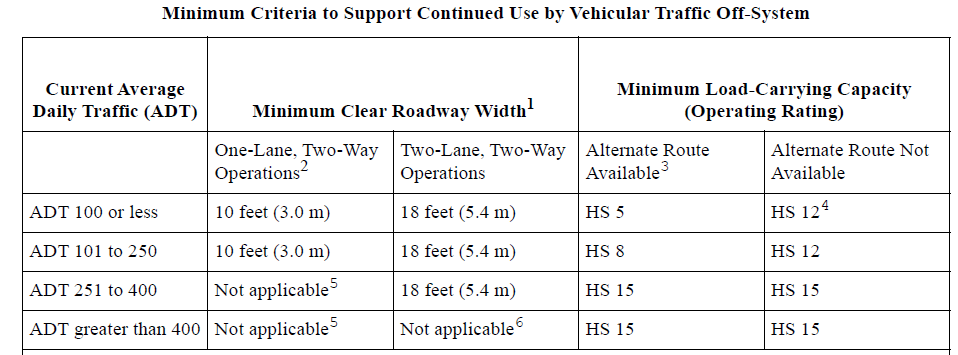 34
[Speaker Notes: Highway Bridge Program (HBP) Funds :
are a subset to TxDOT’s CATEGORY 6 FUNDING category outlined in the Unified Transportation Plan (UTP) which is TxDOT’s 10-year plan to guide transportation project development.

http://www.txdot.gov/inside-txdot/division/transportation-planning/utp.html 

Federal legislation requires a 20% State or Local funding match for rehabilitating/replacing bridges.  To assist the local governments in the State has elected to pay 10% of the local government match thereby leaving the local government responsible for the remaining 10% (or Economically Disadvantage Amount – for more information on how to apply for EDC status please contact the local TxDOT district office).]
What is a Historic Bridge?
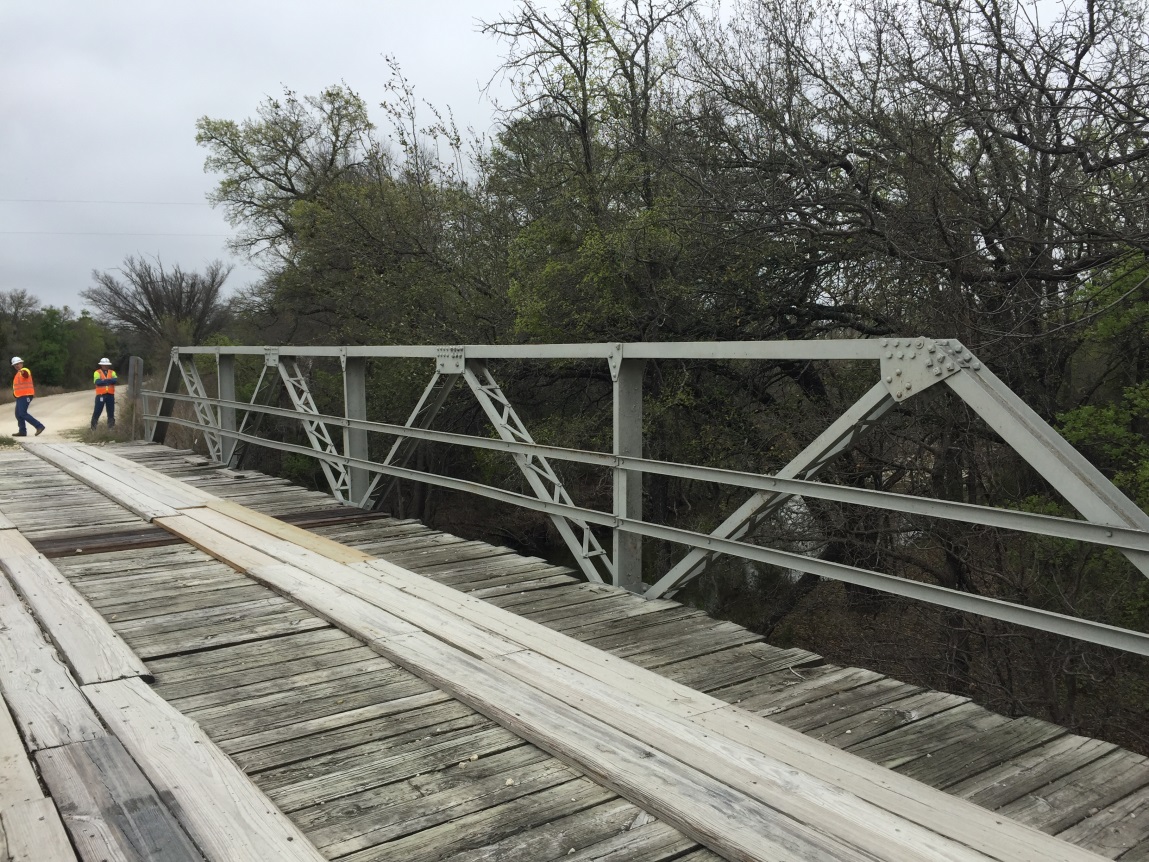 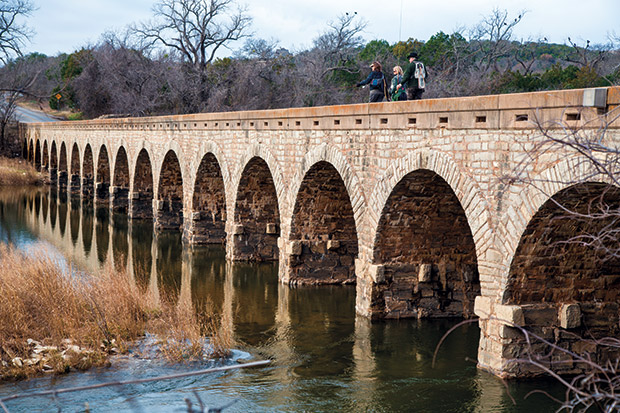 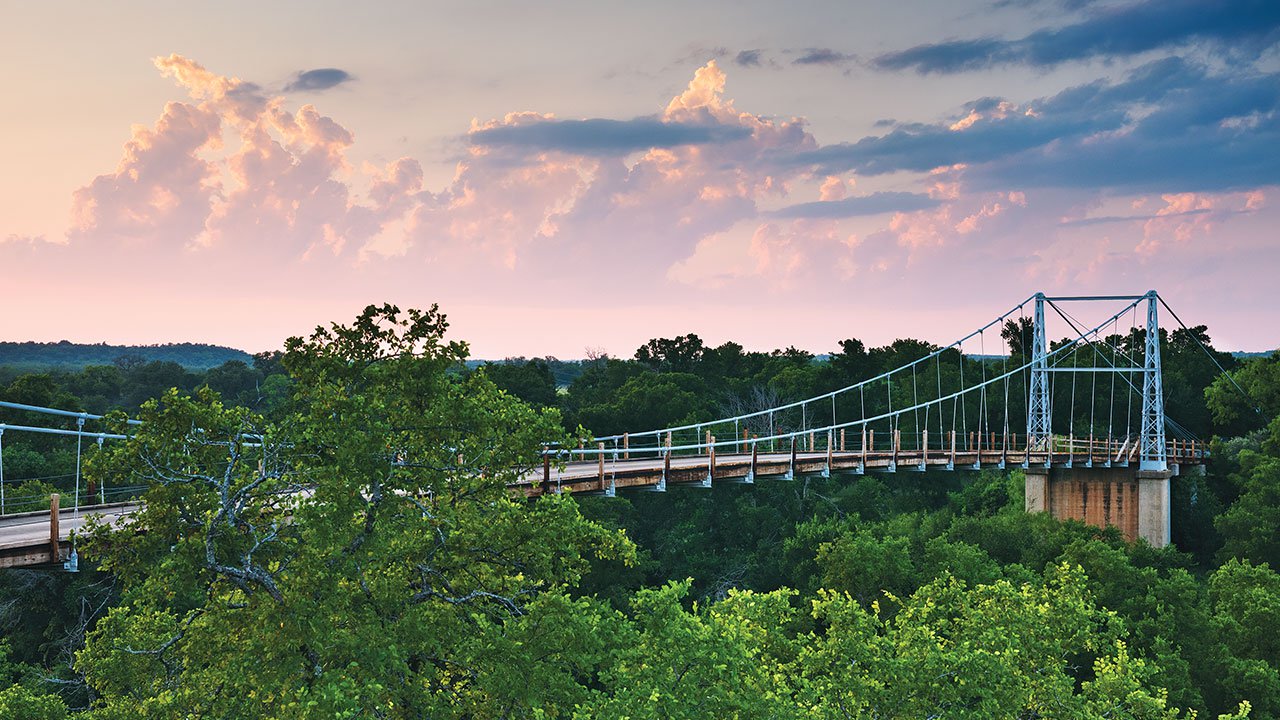 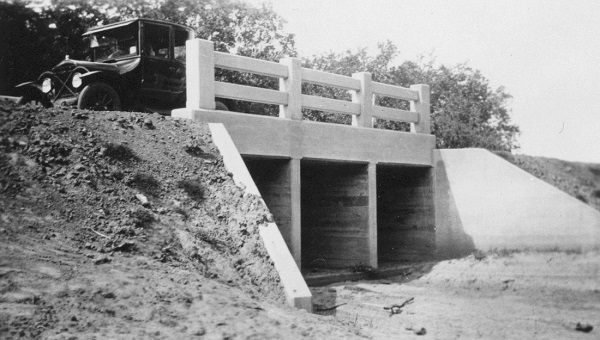 [Speaker Notes: Could be something grand, like this masonry bridge

Or, a smaller metal truss bridge

Or, even a concrete box culvert

Or, the Regency Suspension bridge, one of only a couple of suspension bridges remaining in Texas.]
What is a Historic Bridge?
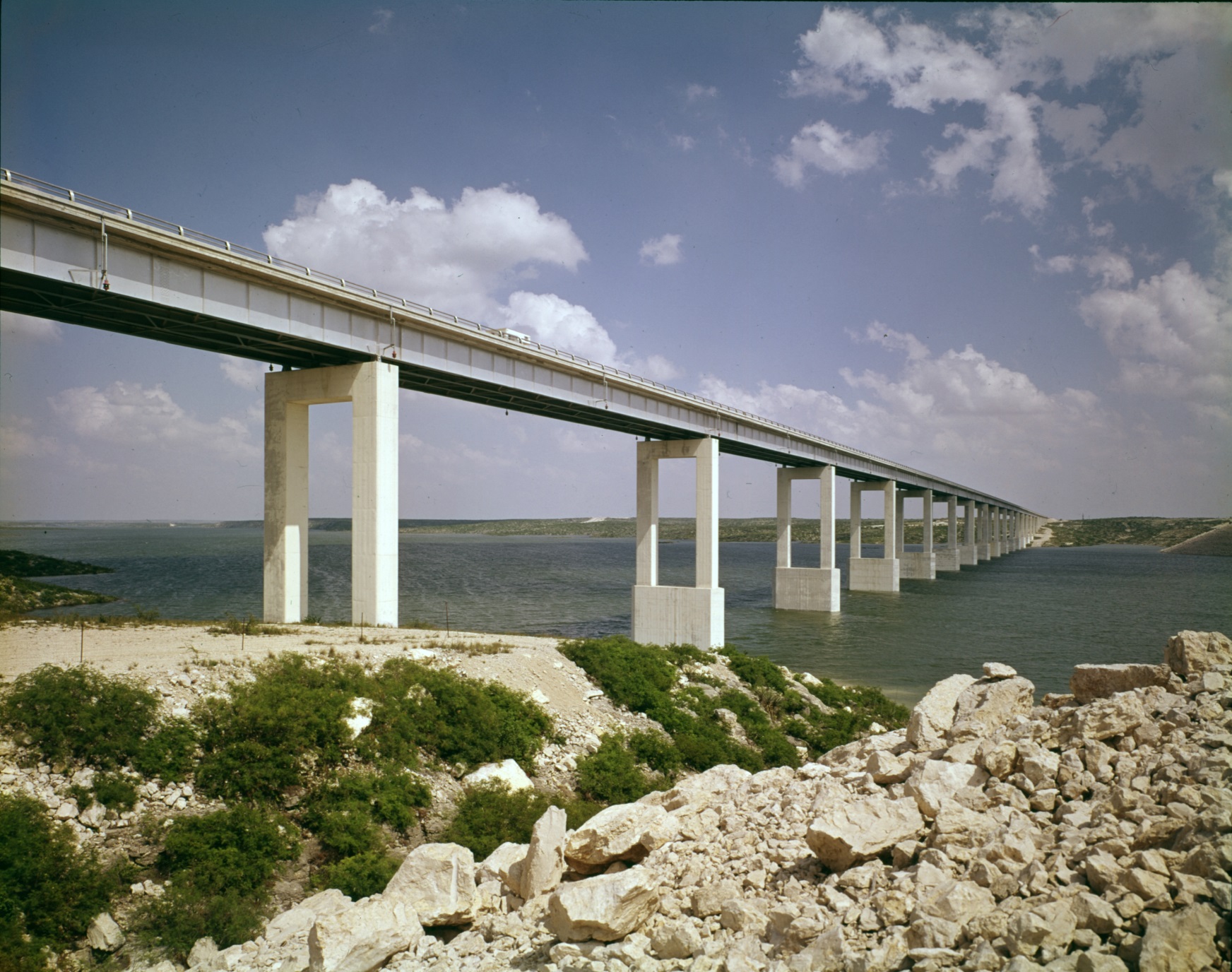 36
[Speaker Notes: Must be at least 50 years old
In TxDOT land, must still carry vehicular traffic
Must be eligible for the National Register of Historic Places
Significance—transportation, engineering, design
Integrity—same location, not widened, not changed much
Texas has close to 600 historic vehicular bridges
Doesn’t include railroad bridges
Bypassed bridges
Moved bridges]
Who Owns Historic Bridges?
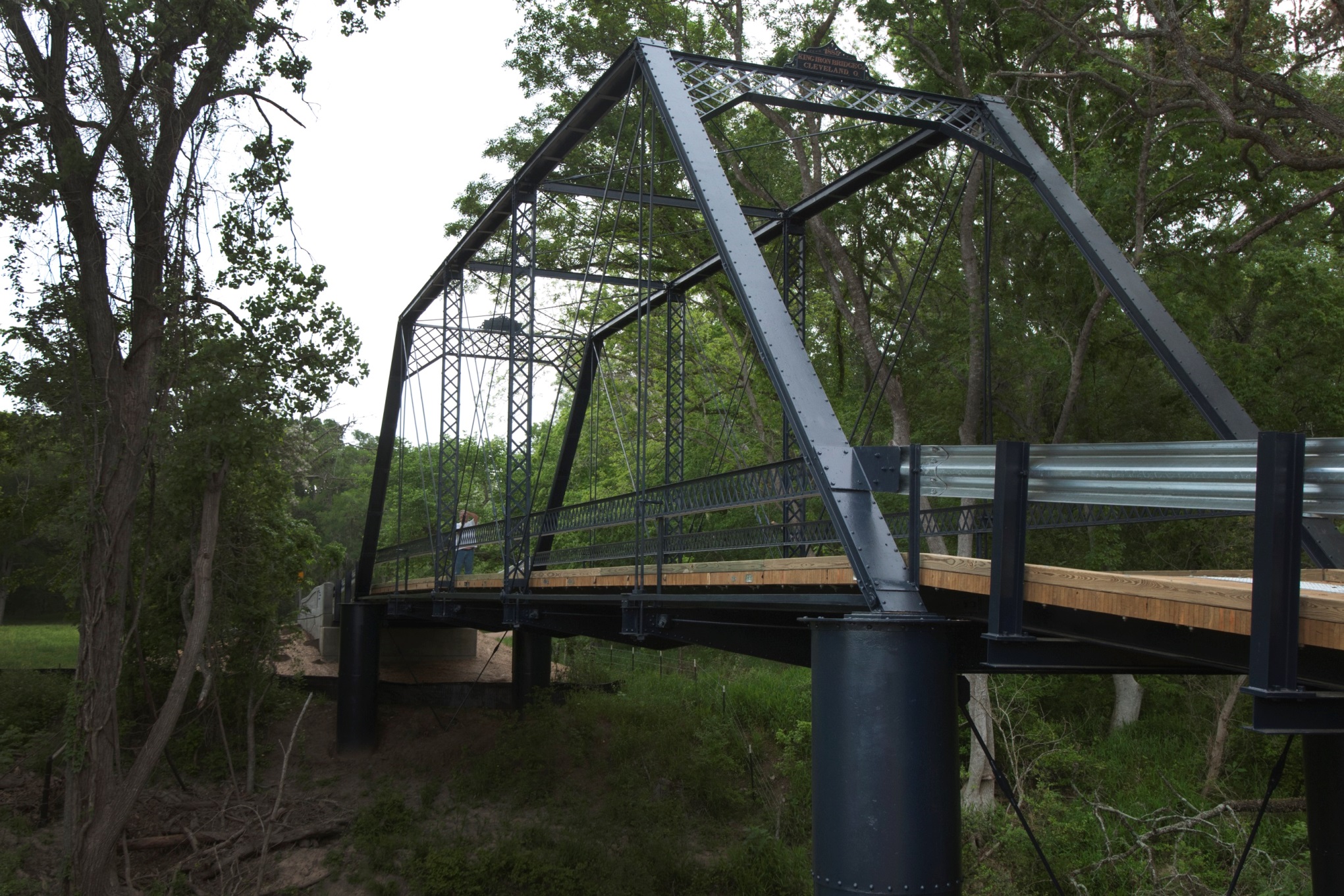 37
[Speaker Notes: Common bridge types owned by counties include:

1. Metal truss bridges]
Who Owns Historic Bridges?
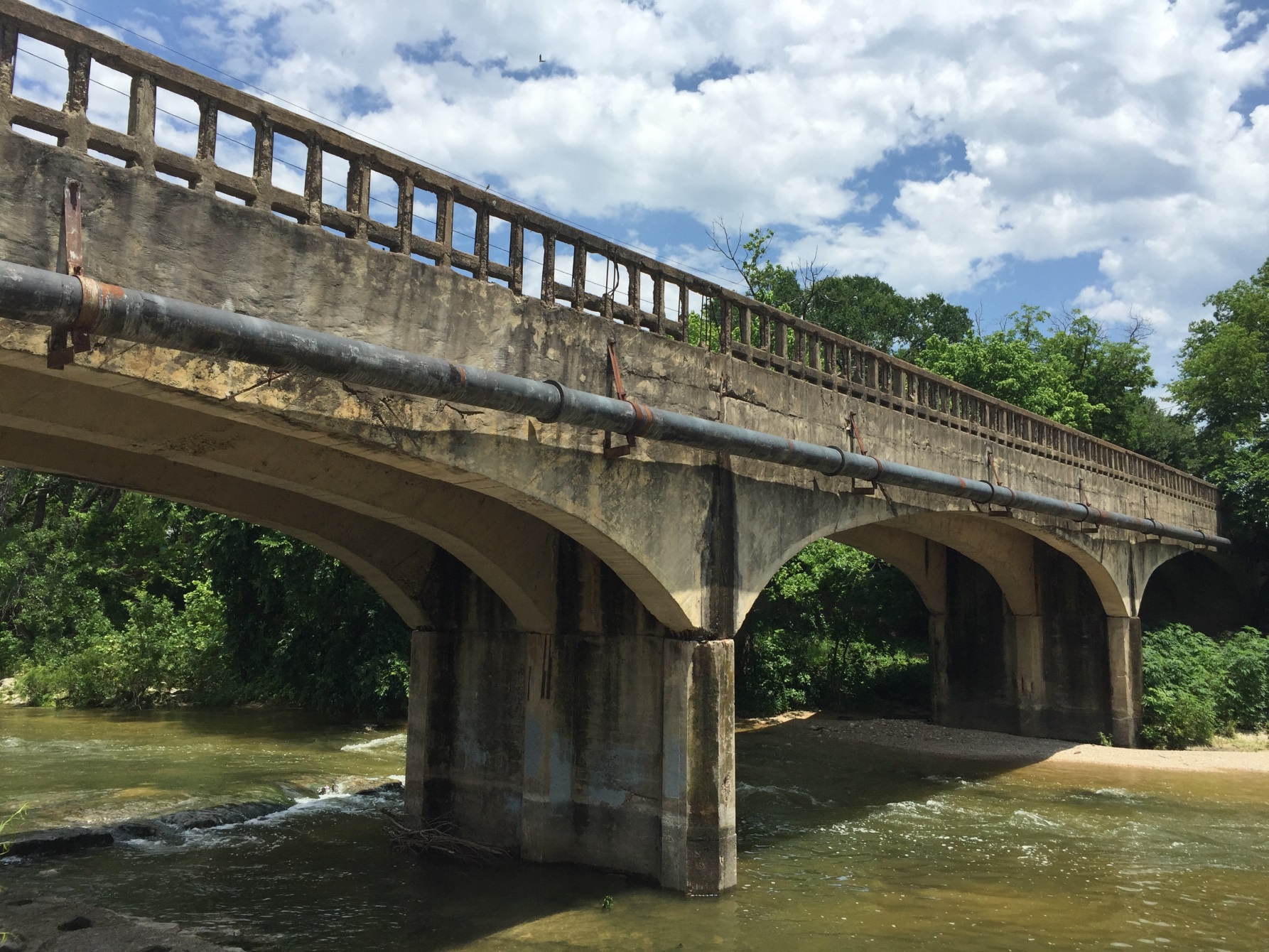 38
[Speaker Notes: Common bridge types owned by counties include:

1. Concrete bridges]
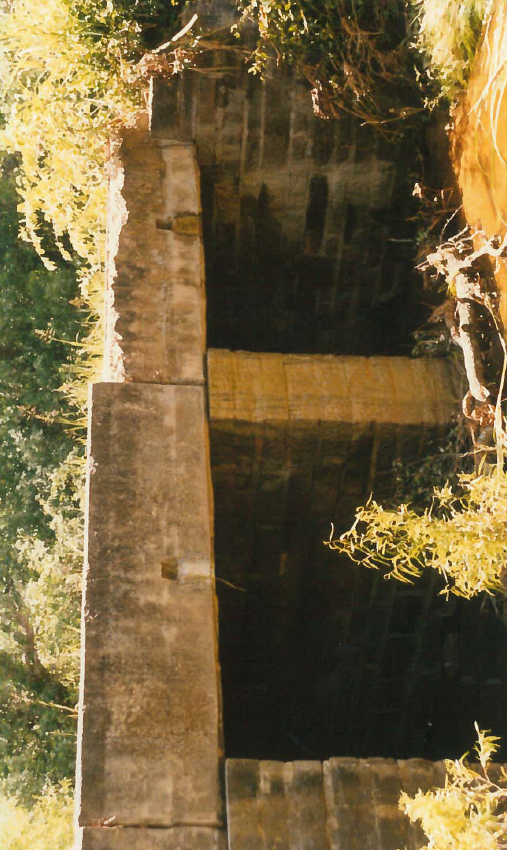 Who Owns Historic Bridges?
39
[Speaker Notes: Common bridge types owned by counties include:

1. Depression-era masonry bridges]
How Do I Know if a Bridge is Historic?
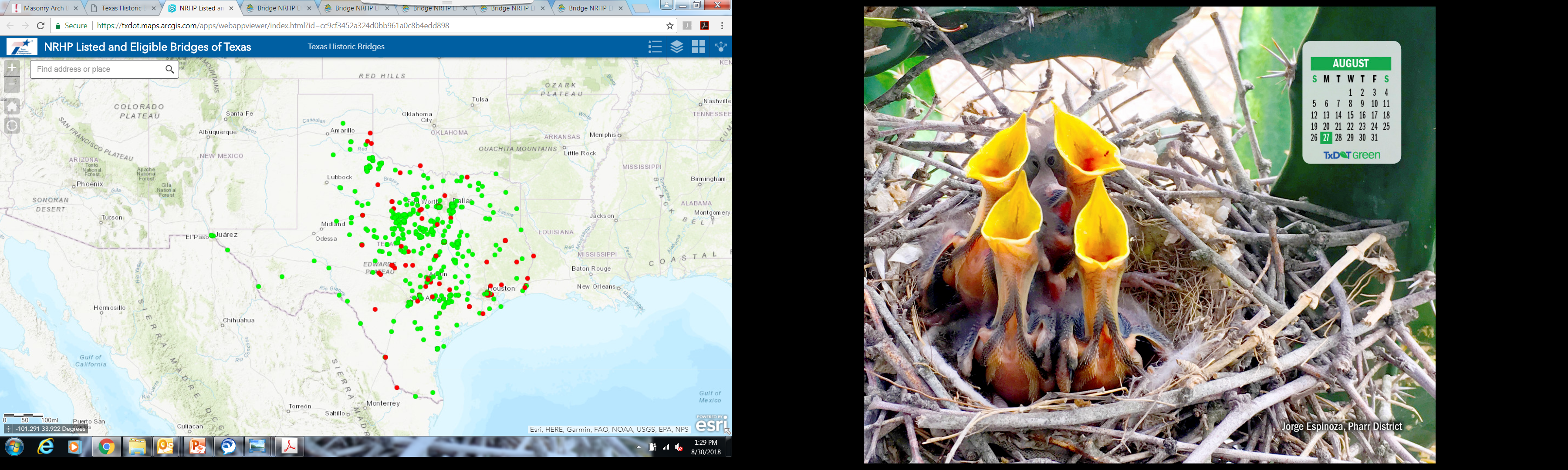 40
[Speaker Notes: TxDOT has a handy GIS map showing the location of historic vehicular bridges across the state. The red dots are those bridges that have gone through the formal listing process to be listed in the National Register of Historic Places. The green dots are those that are historic, but don’t have this formal designation.

You may also want to talk with your County Historical Commission to see if they are aware of historic bridges in your county.]
My Bridge is Historic, Now What?
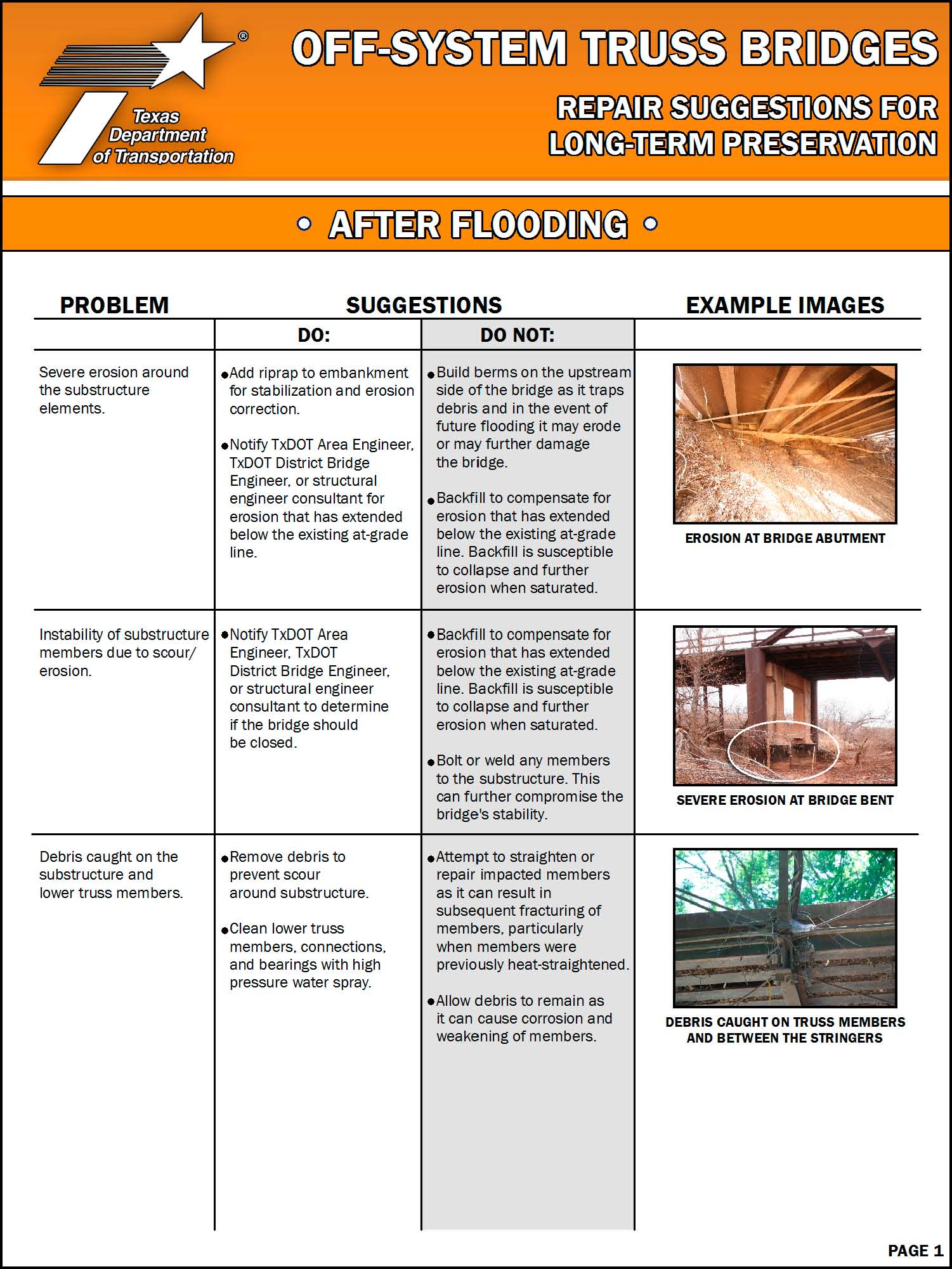 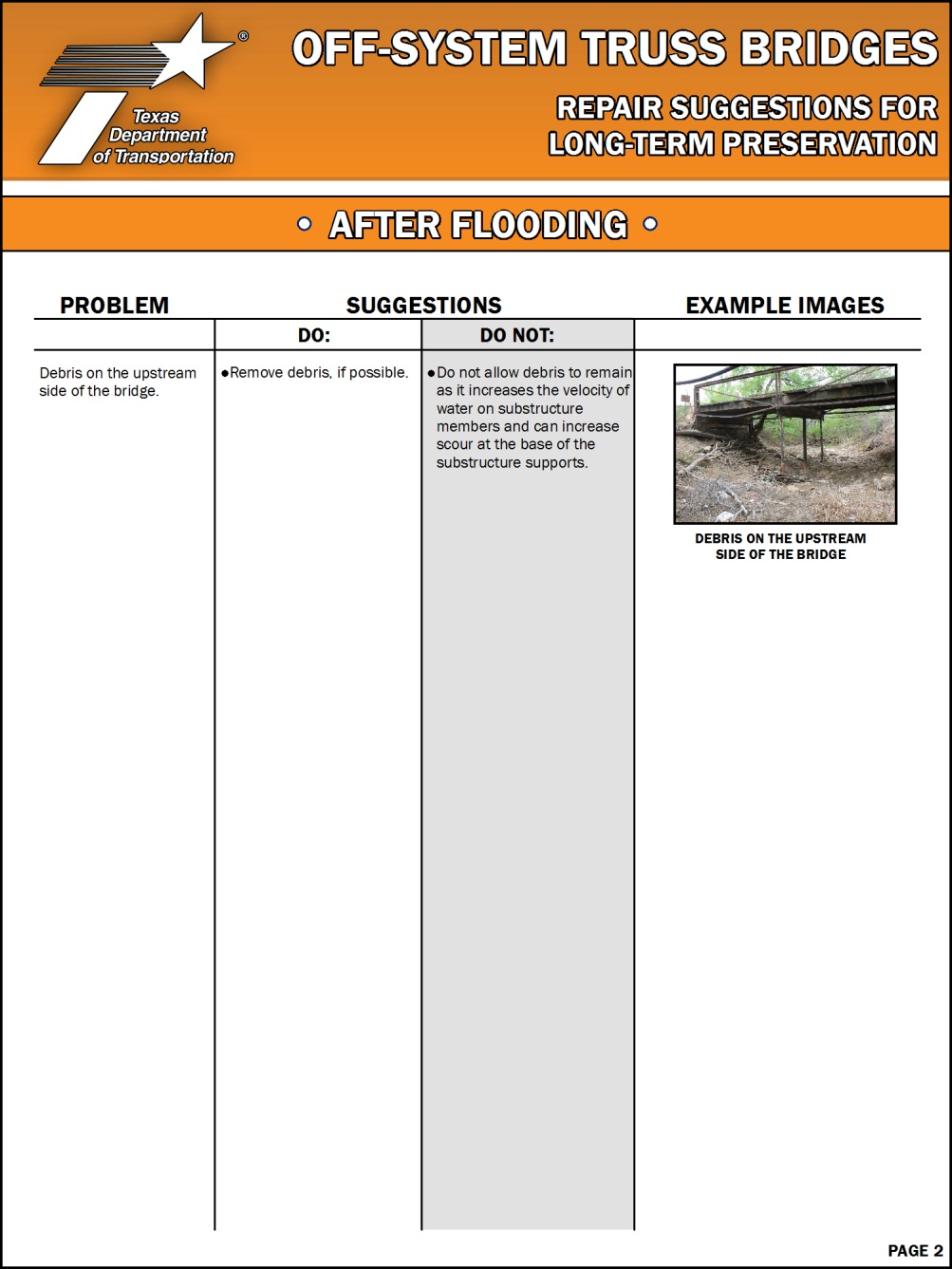 41
[Speaker Notes: TxDOT also has a toolkit to assist metal truss bridge owners in maintaining and repairing their metal truss bridges, outside of a large rehabilitation or replacement project. I’ve brought copies of the toolkits for anyone interested.]
My Bridge is Historic, Now What?
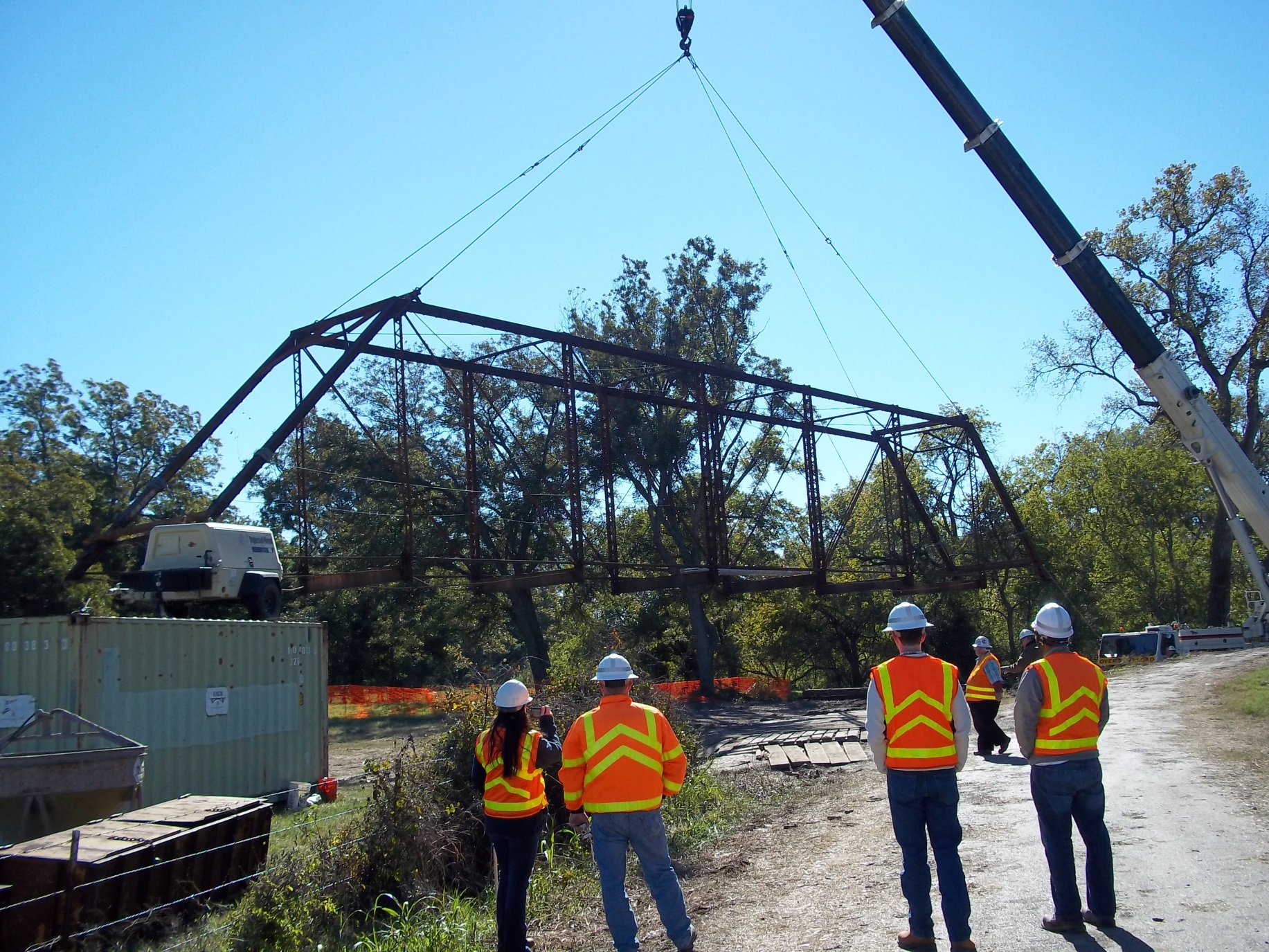 42
[Speaker Notes: Having a historic bridge means something when it comes to spending federal funds. If you are working with TxDOT to rehabilitate or replace a historic bridge on your county road, it’s not as simple as replacing a non-historic bridge. Federal money requires:

Considering alternatives to replacement, such as bypassing, moving, or turning in to a one-way pair
Talking to others interested in historic preservation and historic bridges, such as the County Historical Commission or the Historic Bridge Foundation
Consulting with the Texas Historical Commission about the plans for the project
Looking for new owners that may be willing to take over the historic bridge for a new use

These things take time and money to work through, and have the potential to impact public relations or political relationships.]
New Uses for Old Bridges
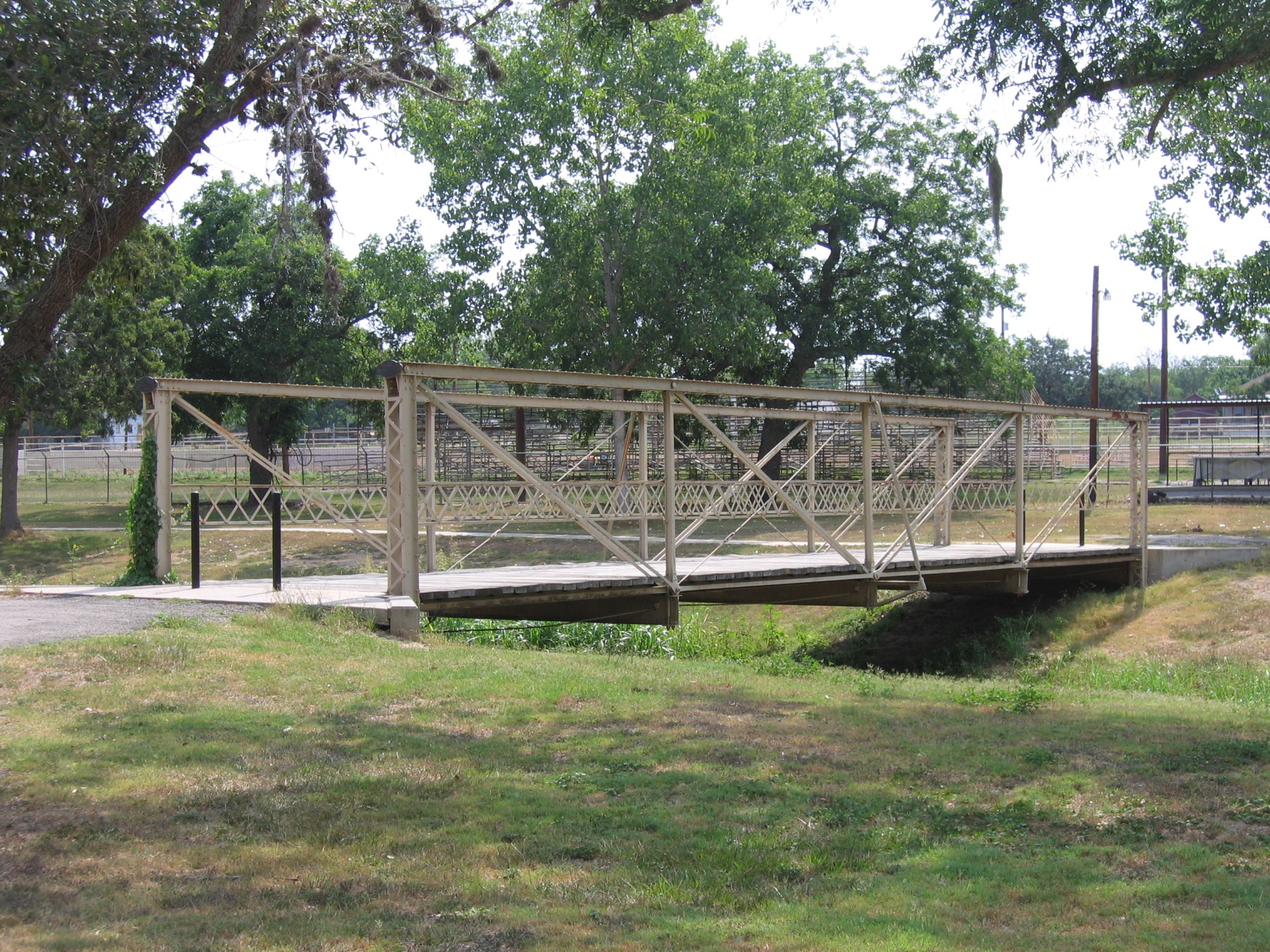 43
[Speaker Notes: Texas is one of the more successful states in the nation to find new uses for old bridges. We have historic bridges serving on hike and bike trails, in parks, as artifacts in museums, and in a golf course.

TxDOT has a well-established procedure for moving historic bridges, and we often provide lifting details and abutment plans for cities and counties looking to reuse historic bridges.]
Historic Bridge Resources
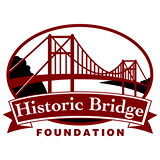 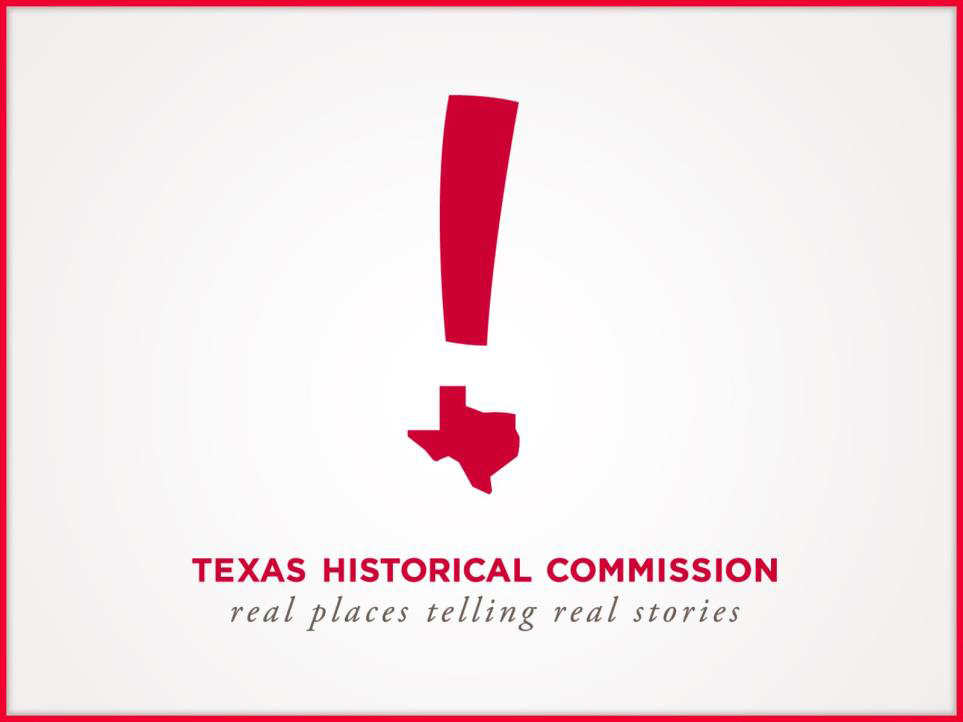 44
[Speaker Notes: Did you know there is a Historic Bridge Foundation? While they serve the entire nation, they are based in Austin, Texas, and can serve as a resource for you.

You can also visit the TxDOT or Texas Historical Commission websites, and search keyword “historic bridges” for our historic bridge webpages.]
QUESTIONS?
Jeff Tomkins, P.E.
TxDOT Bridge Division
512-416-2225
Jeff.Tomkins@txdot.gov
Rebekah Dobrasko 
TxDOT Environmental Division – Historical Studies
(512) 416-2570
Rebekah.Dobrasko@txdot.gov
45
Copyright Notice
Copyright 2018 • Texas Department of Transportation • All Rights Reserved

Entities or individuals that copy and present state agency information must identify the source of the content, including the date the content was copied. Entities or individuals that copy and present state agency information on their websites must accompany that information with a statement that neither the entity or individual nor the information, as it is presented on its website, is endorsed by the State of Texas or any state agency. To protect the intellectual property of state agencies, copied information must reflect the copyright, trademark, service mark, or other intellectual property rights of the state agency whose protected information is being used by the entity or individual. Entities or individuals may not copy, reproduce, distribute, publish, or transmit, in any way this content for commercial purposes. This presentation is distributed without profit and is being made available solely for educational purposes. The use of any copyrighted material included in this presentation is intended to be a “fair use” of such material as provided for in Title 17 U.S.C. Section 107 of the U.S. Copyright Law.
46